Έμποροι και Αγρότες. 
Οι διακριτοί κόσμοι του ελληνικού κόσμου
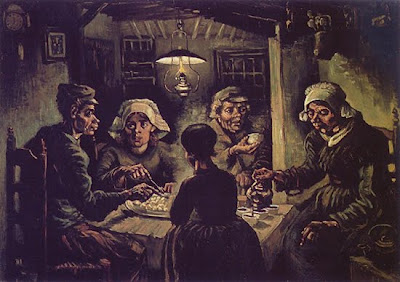 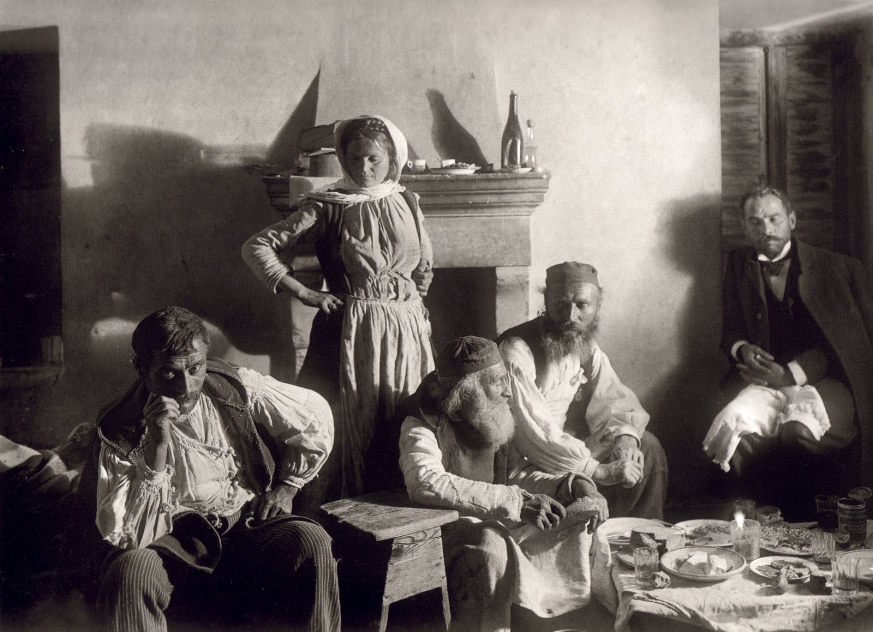 1770: Μία τομή στον ιστορικό χρόνο
Κρίση και Μετασχηματισμοί
Βιομηχανική Επανάσταση και Εμπόριο
Αγροτικός Κόσμος και Νέες Πραγματικότητες
Το αίτημα της Κοινωνικής Ιστορίας
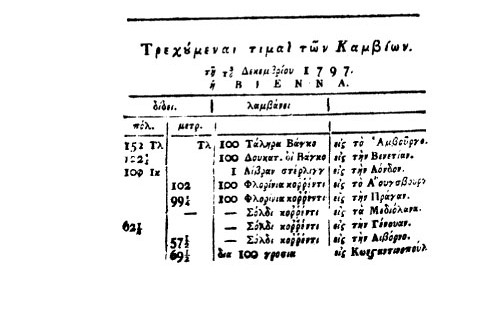 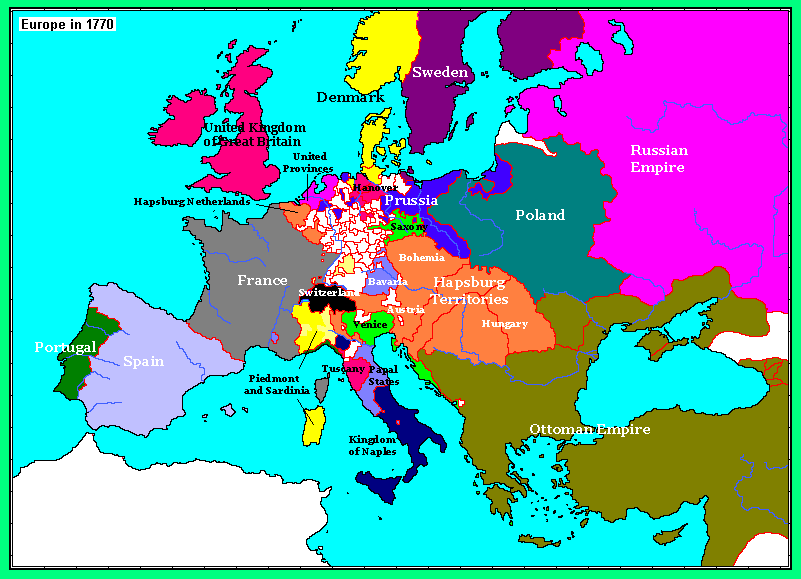 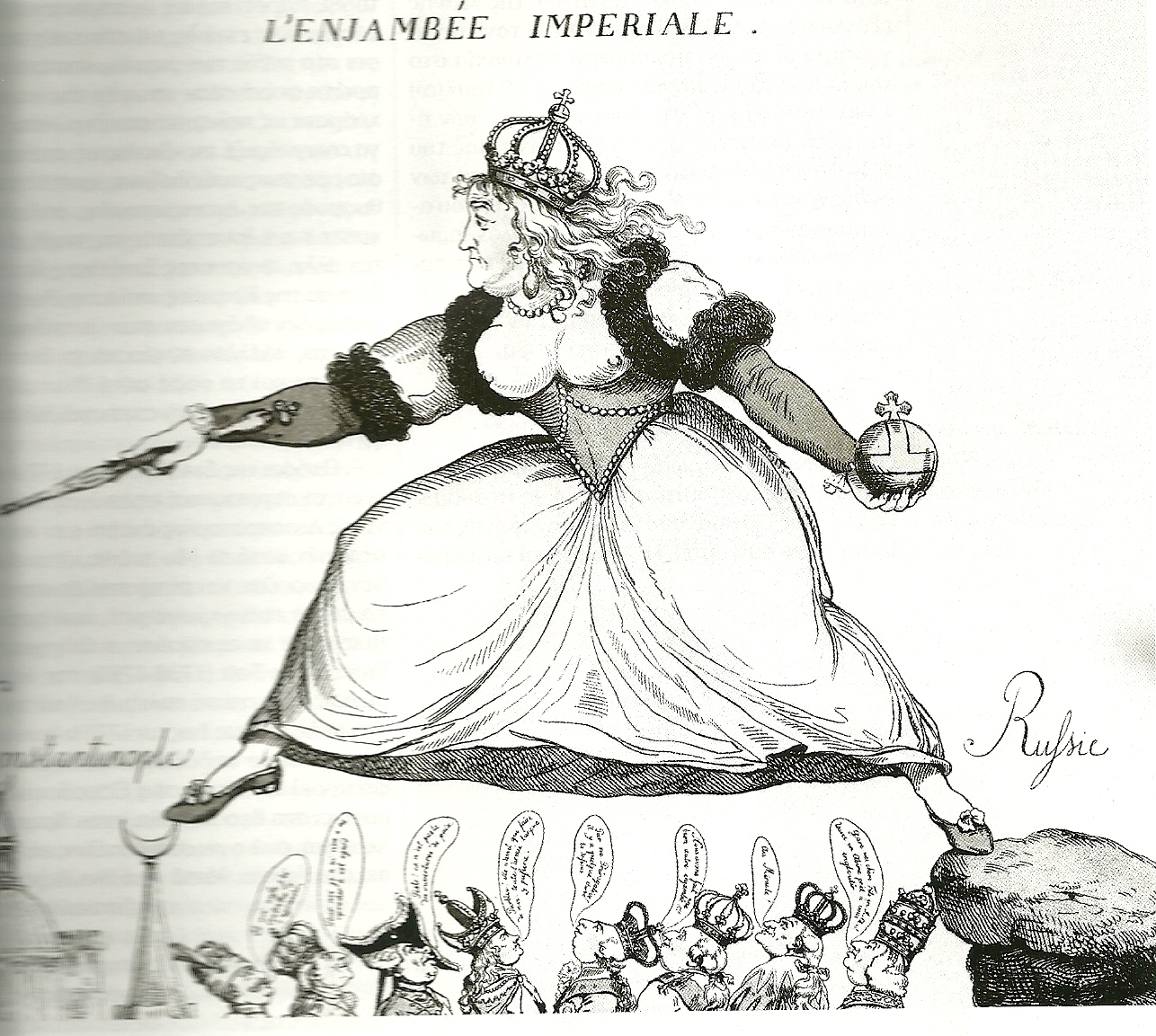 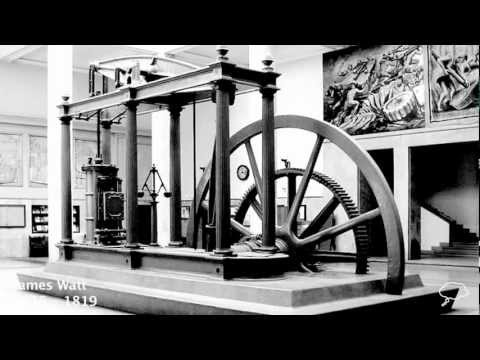 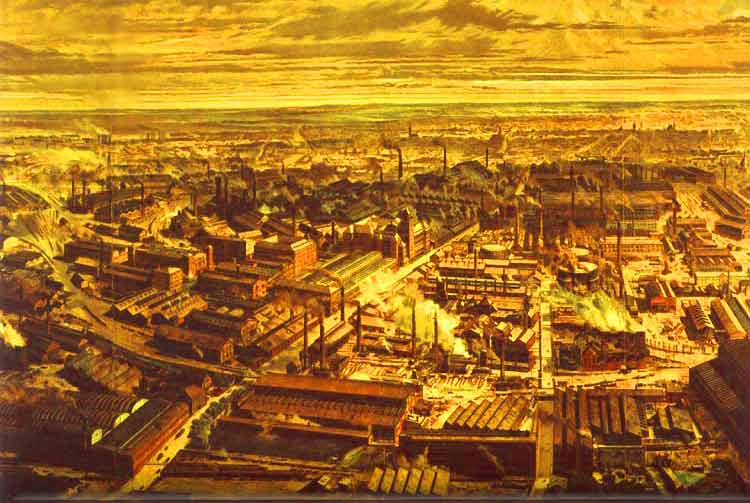 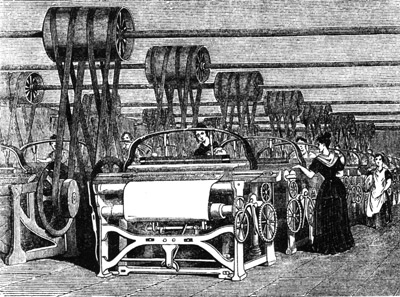 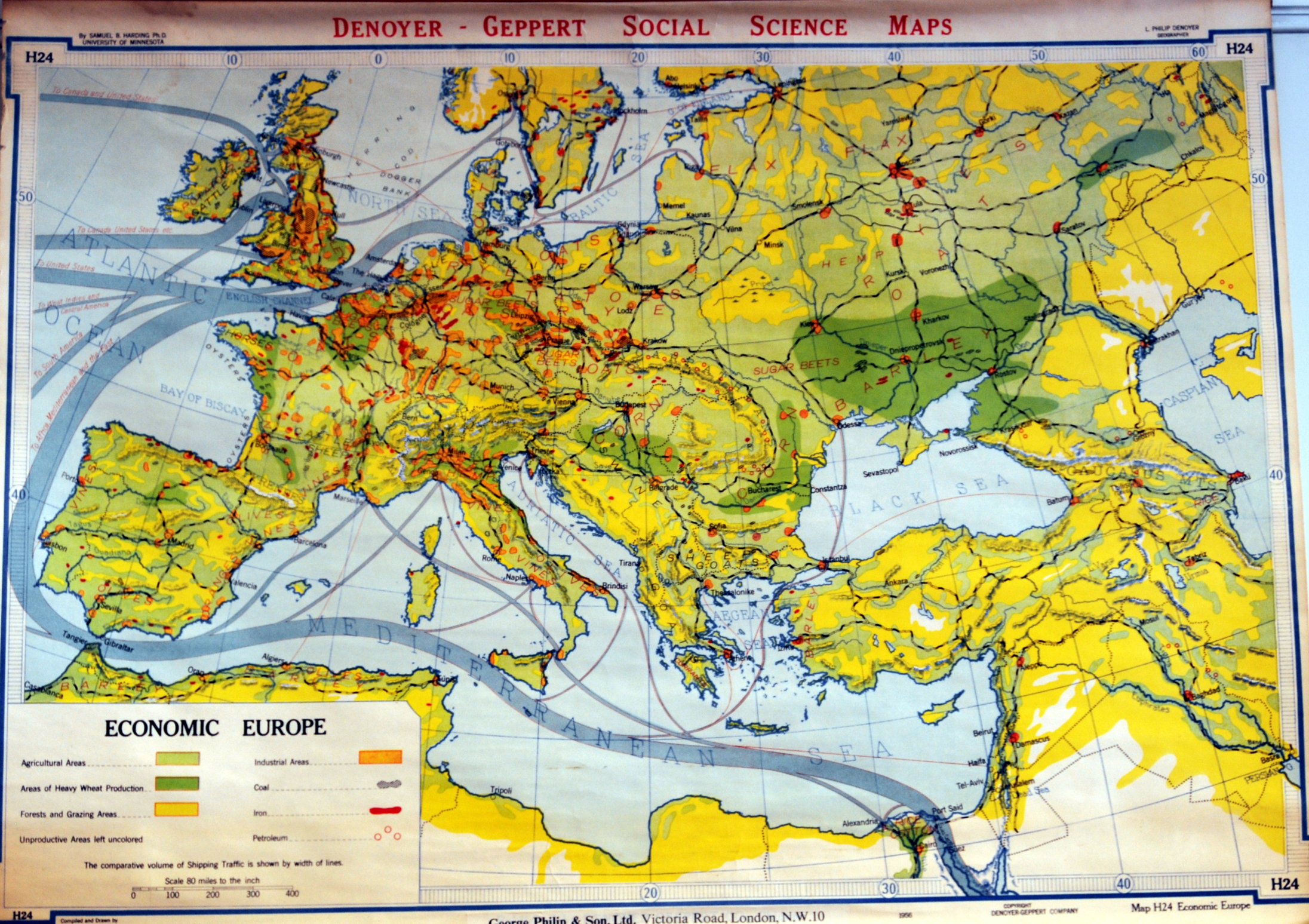 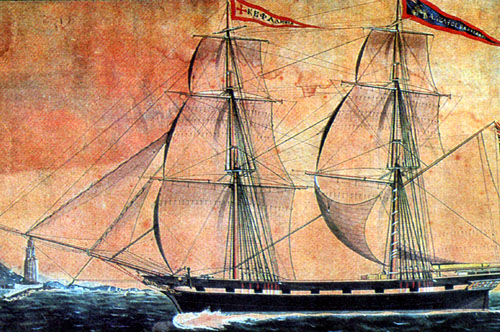 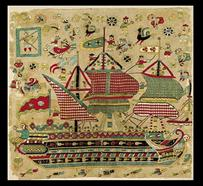 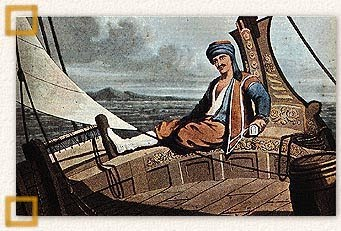 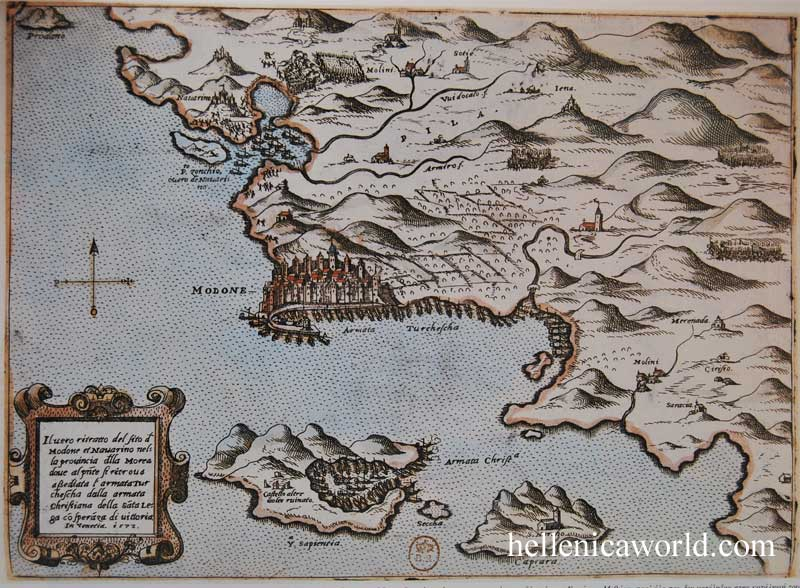 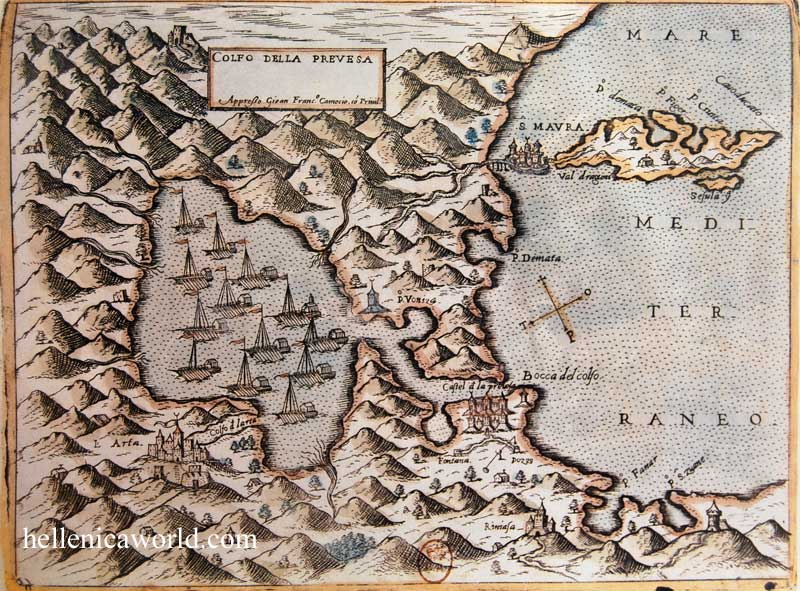 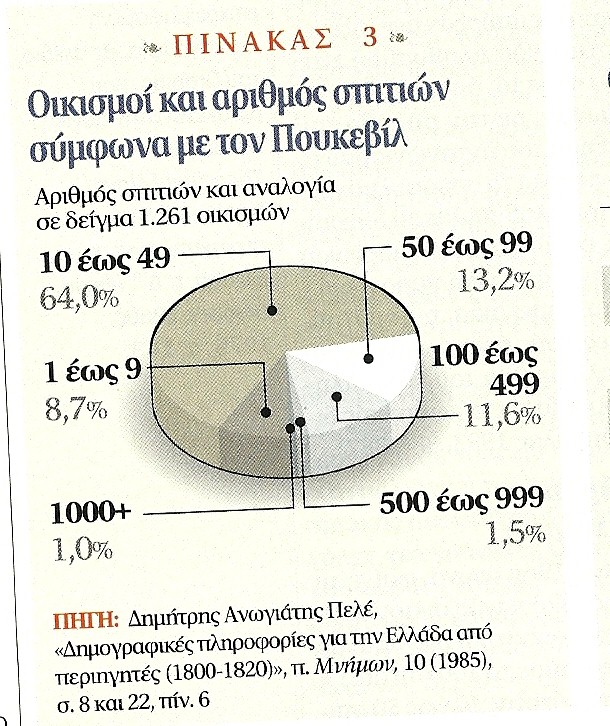 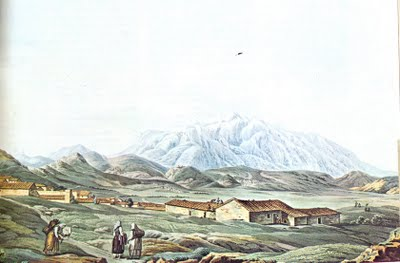 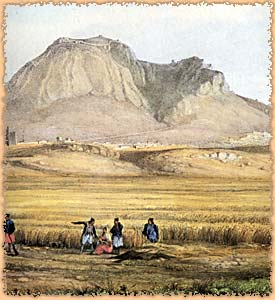 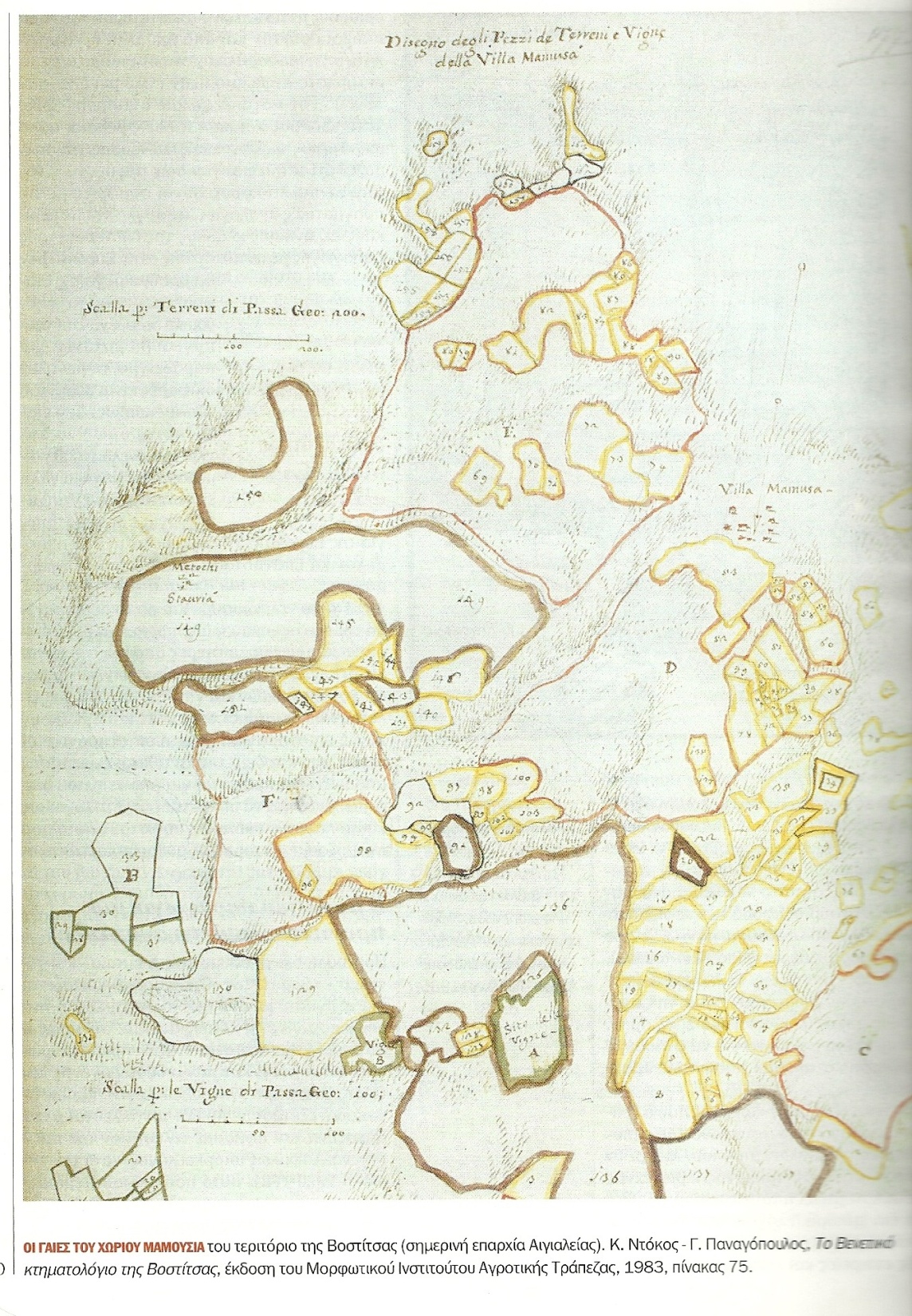 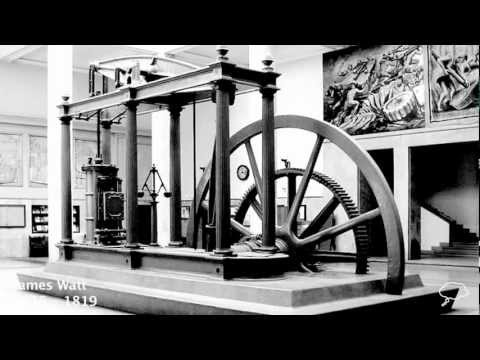 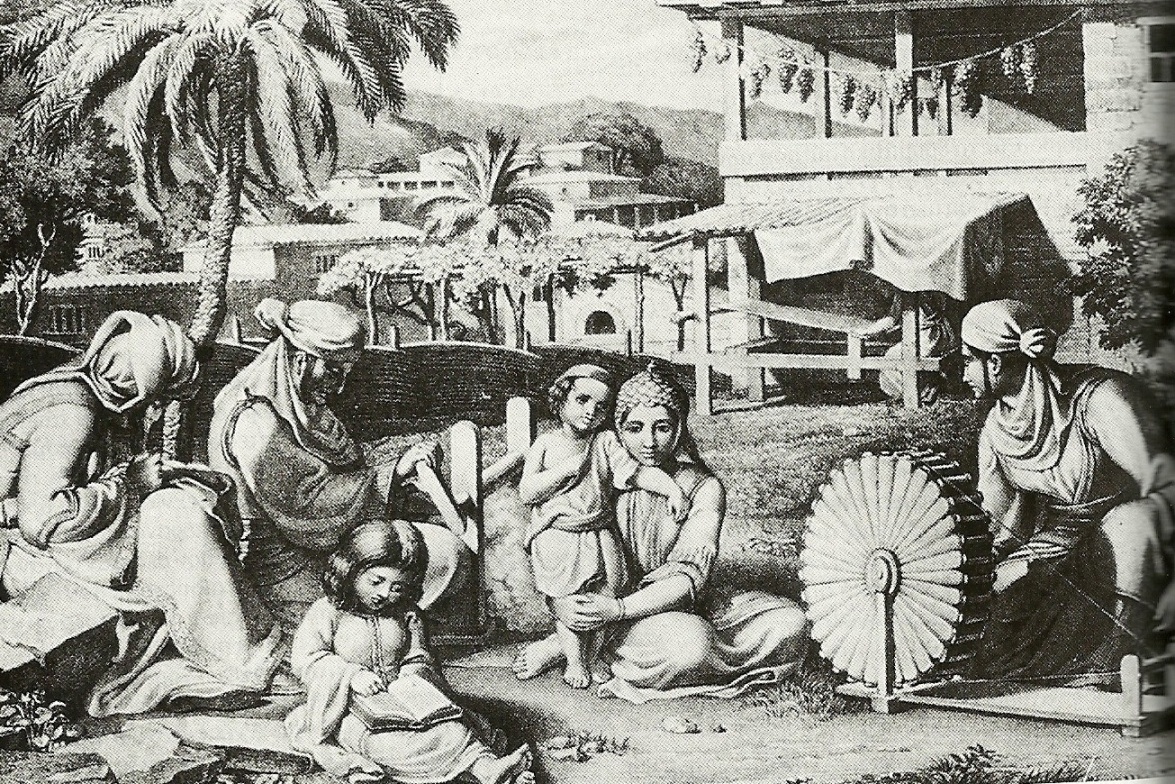 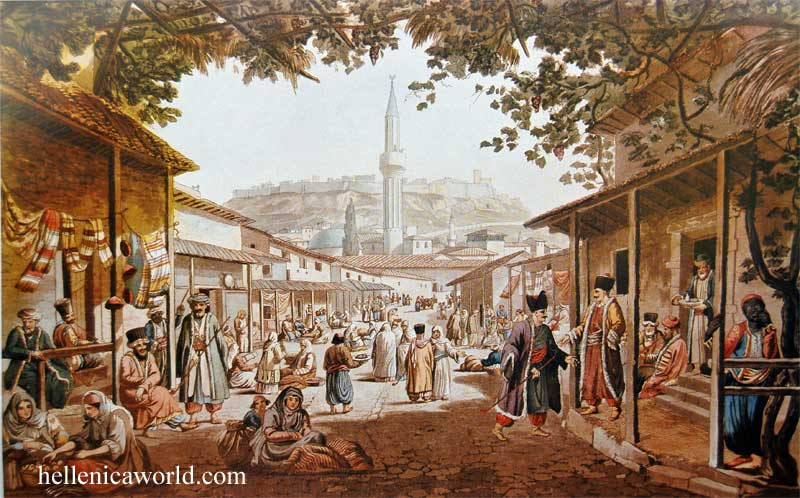 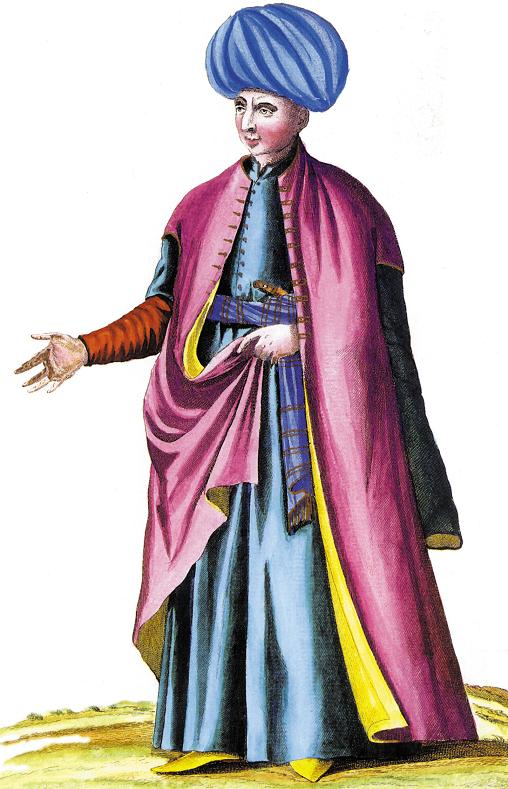 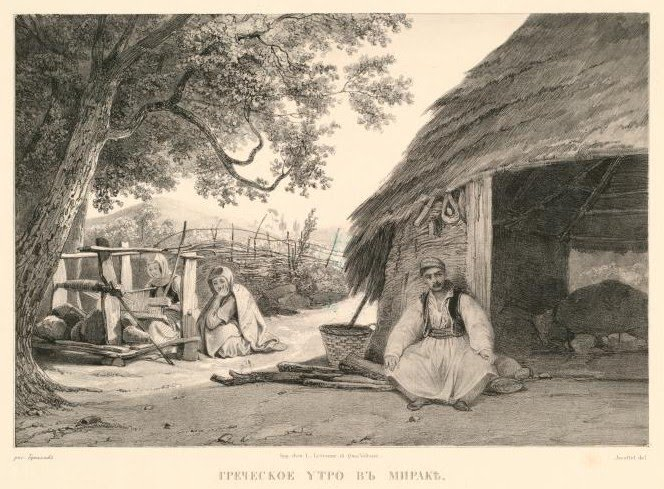